The use of social media within an isolated network of people who inject drugsWeb science  meeting Nov 2016
Ryan Buchanan
NIHR CLAHRC Research fellow
Hepatology Registrar
University of Southampton
Background & rationale
Hepatitis C is a leading cause of mortality world-wide1
Hepatitis C is now easily cured 
Many cases are undiagnosed2
Most of these undiagnosed cases are PWID and people who used to inject drugs2
The treatment of PWID will have the greatest impact on disease prevalence3
1. Stanaway et al. Lancet. 2016
2. Public health England. Report on Hepatitis C. 2015
3. Innes et al. Gut. 2015
2
Background & rationale
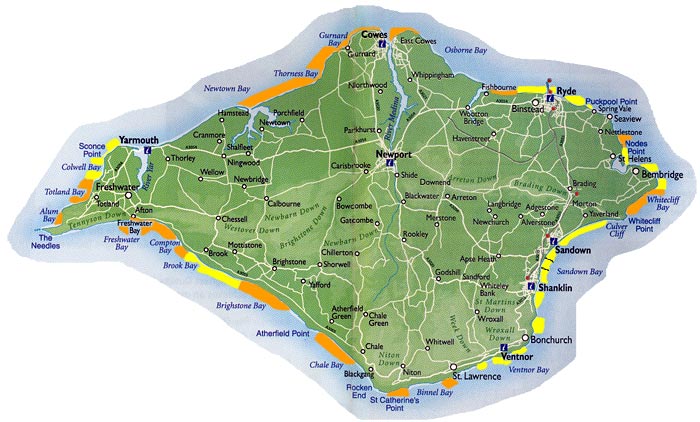 Isle of Wight
3
Background & rationale
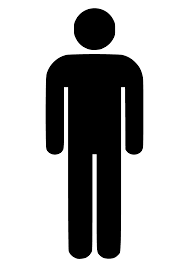 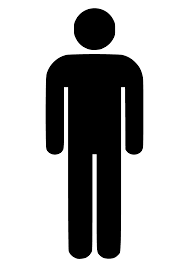 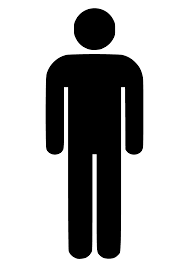 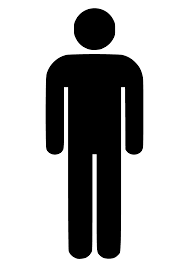 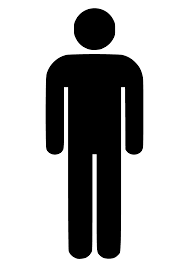 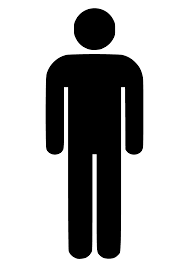 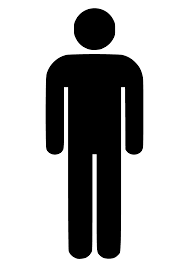 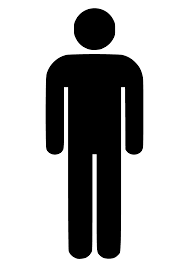 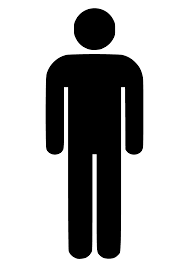 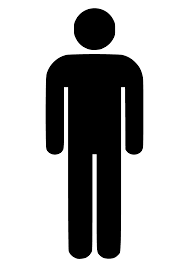 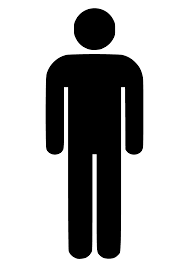 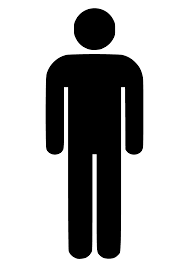 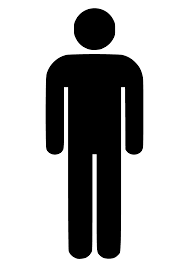 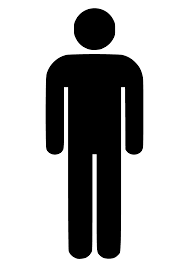 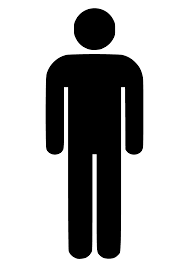 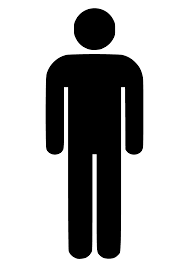 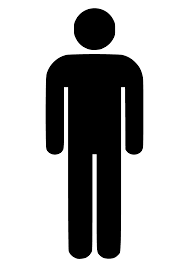 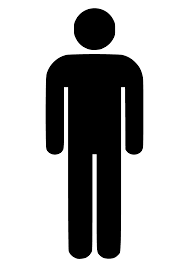 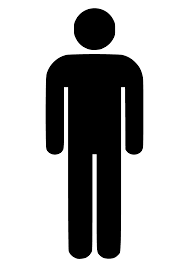 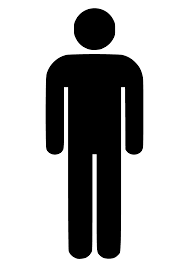 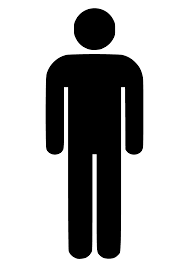 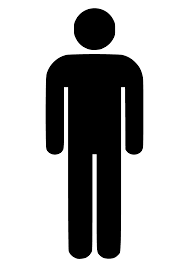 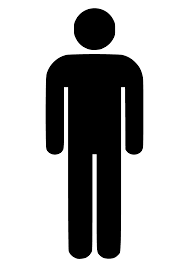 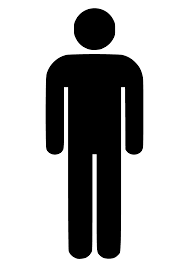 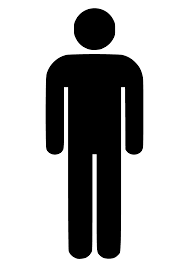 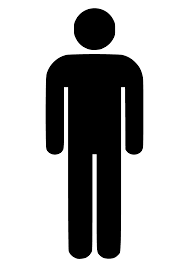 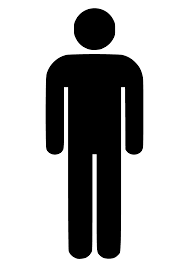 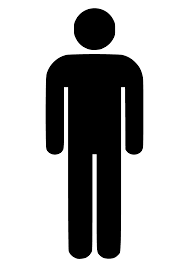 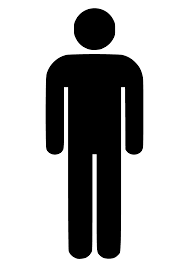 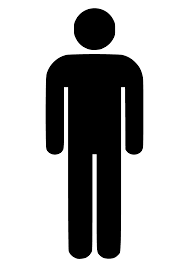 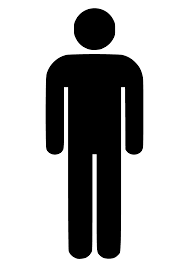 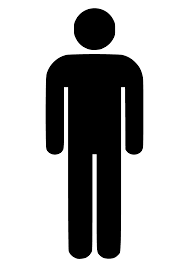 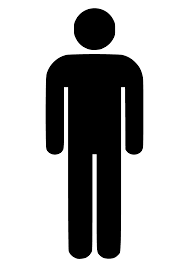 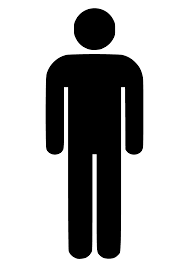 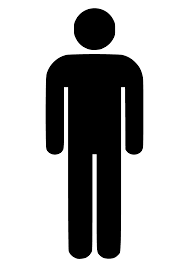 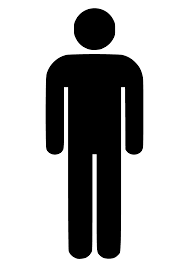 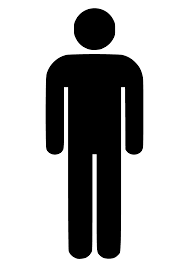 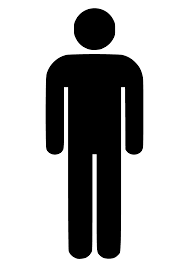 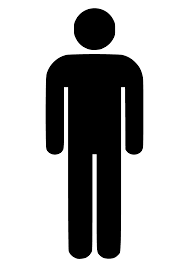 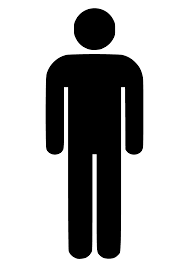 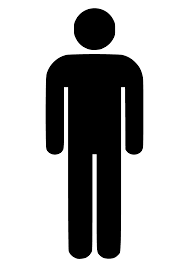 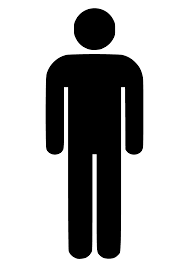 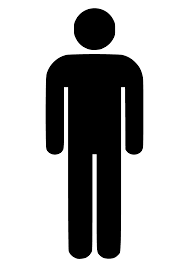 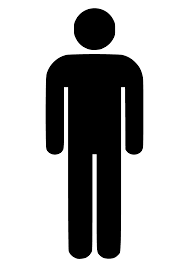 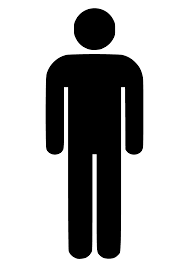 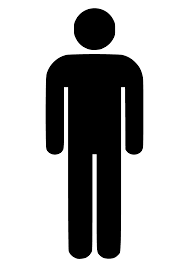 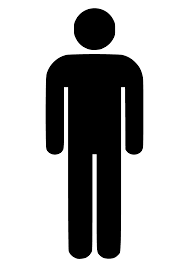 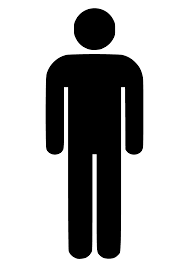 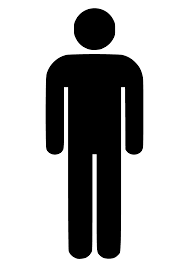 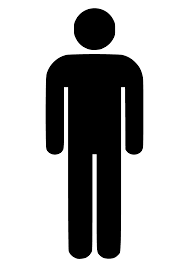 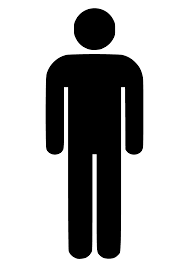 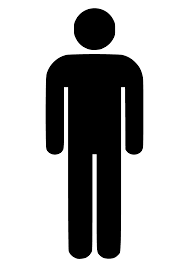 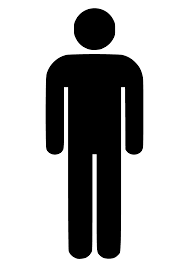 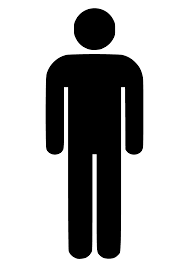 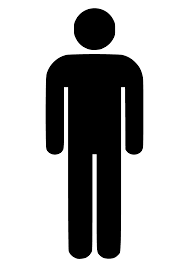 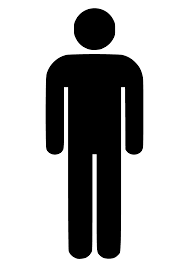 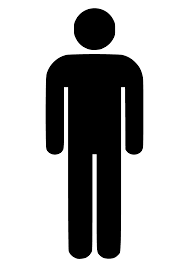 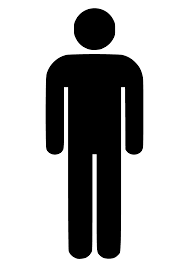 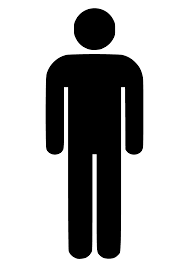 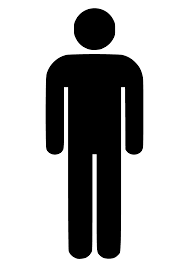 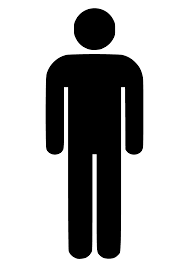 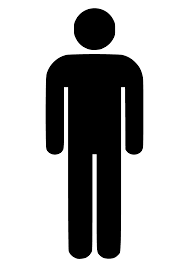 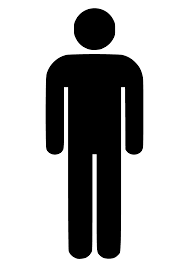 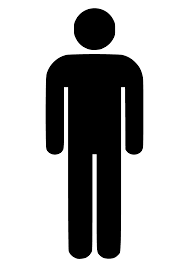 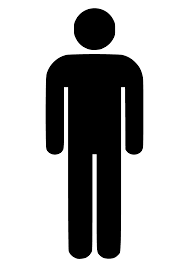 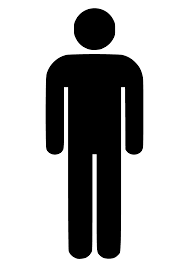 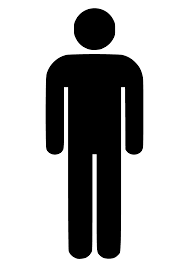 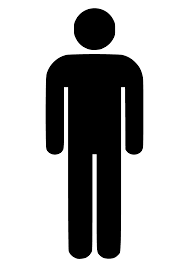 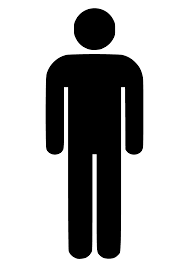 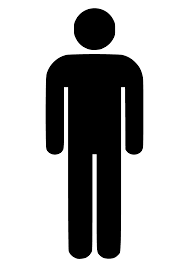 Known cases of chronic HCV in Isle of Wight residents
2003-2014
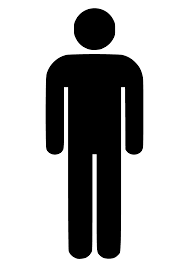 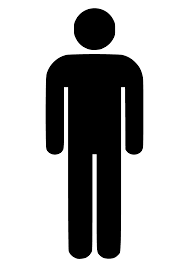 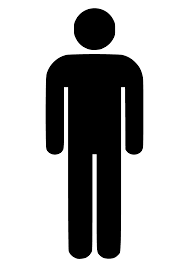 4
Background & rationale
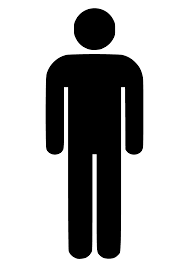 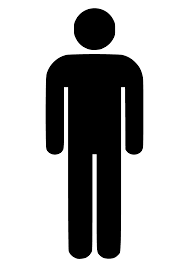 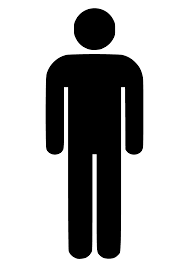 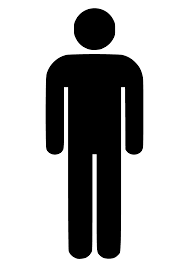 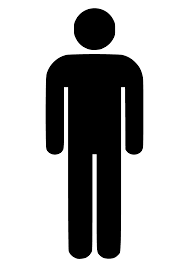 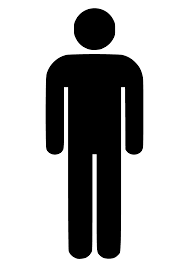 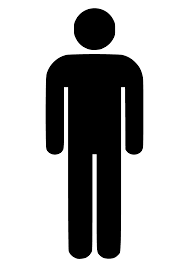 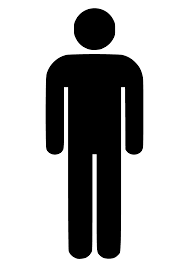 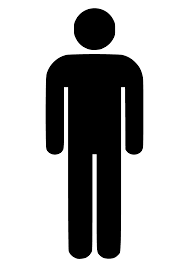 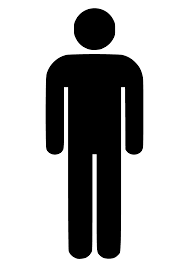 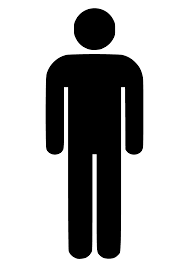 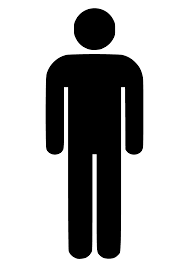 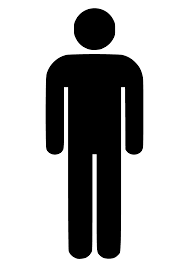 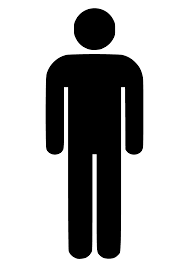 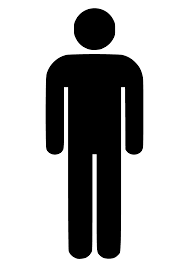 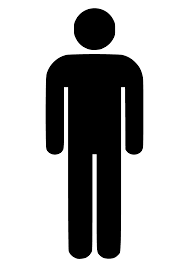 110 active chronic infections
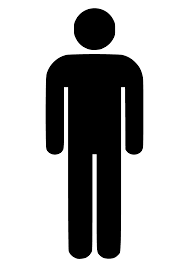 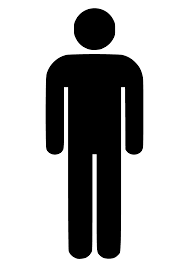 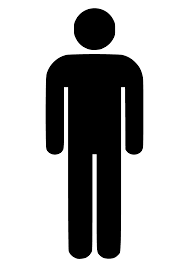 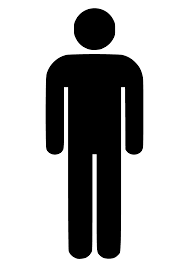 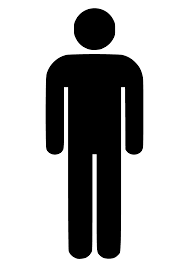 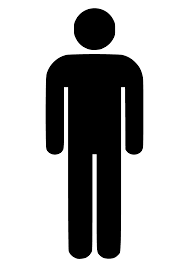 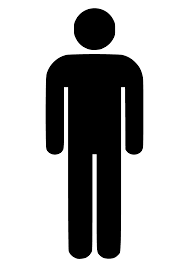 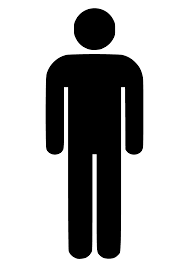 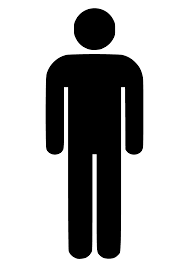 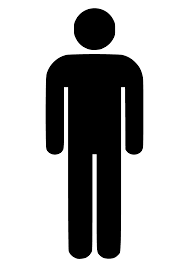 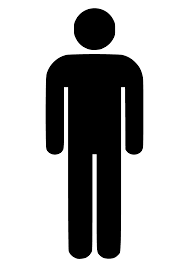 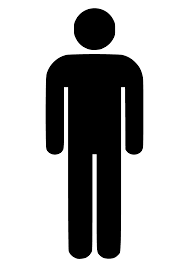 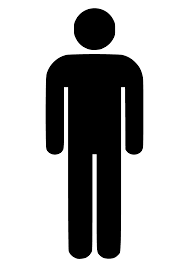 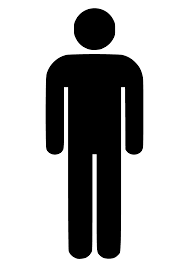 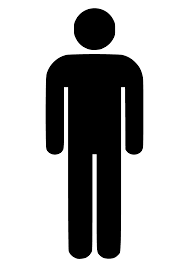 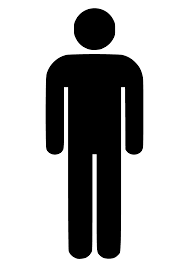 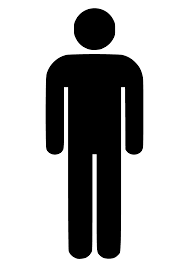 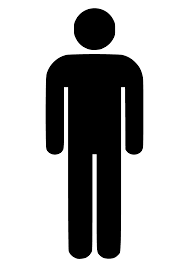 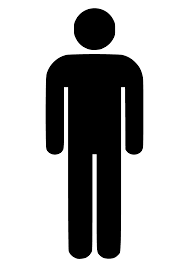 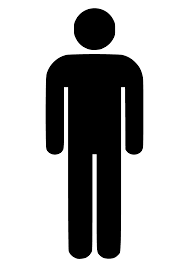 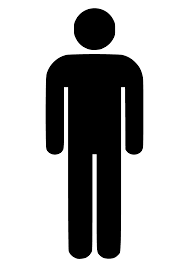 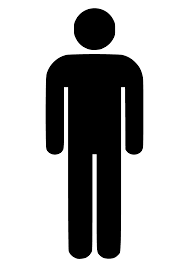 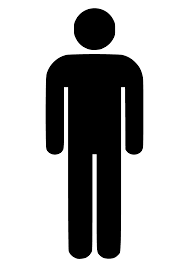 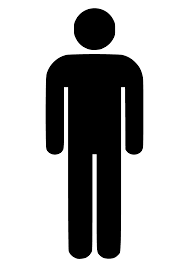 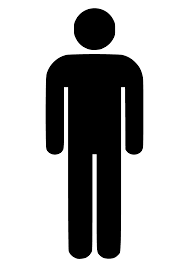 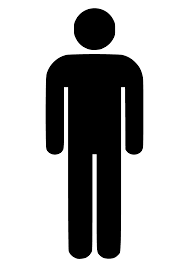 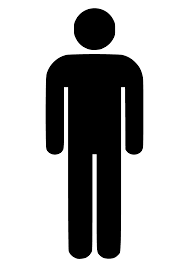 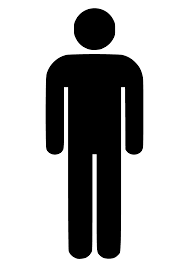 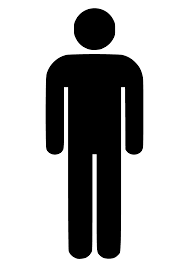 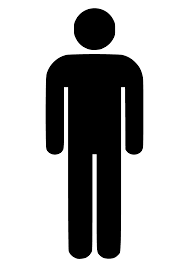 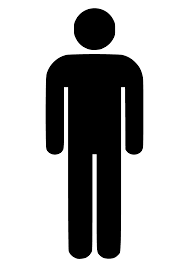 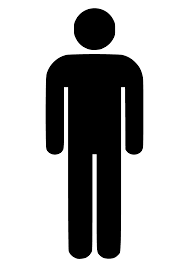 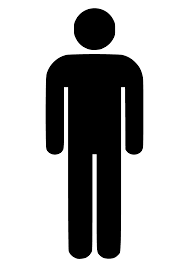 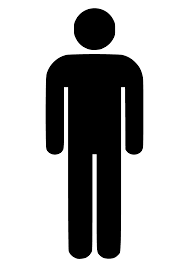 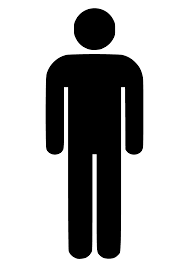 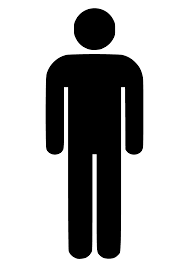 A few had died and been successfully treated
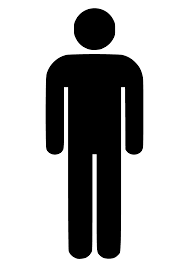 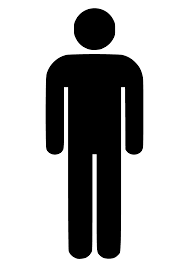 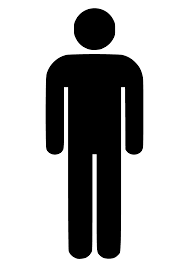 5
Background & rationale
200 missing chronic infections!
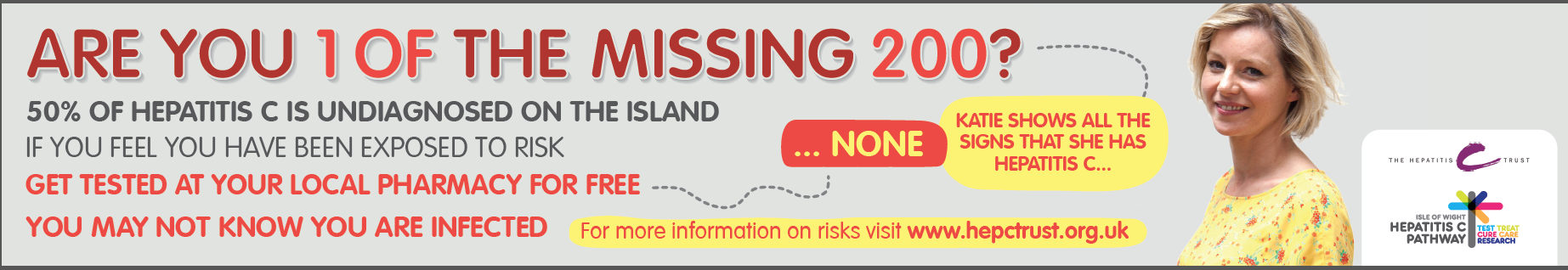 Could social media help us?
6
Background & rationale
Previous experience on using physical social network to facilitate harm reduction behaviours4,5
Not known whether or how PWID use social media
Limited data on the feasibility of using social media for health promotion in other contexts6
4. Friedman, et al. International Journal of Drug Policy. 1997
5. Booth, et al. Am J Public Health. 2011
6. Laranjo, et al. J Am Med Inform Assoc. 2014
7
[Speaker Notes: Reference here is a SR and metaanalysis of online social network services and health related behaviour change, a number of RCTs looking at weight loss in a range of populations…one quasi-experimental study was in MSM and used online peer led intervention to encourage HIV tetsing. The article was published in 2014]
Research question
How are PWID connected through social media within a physical social network?
8
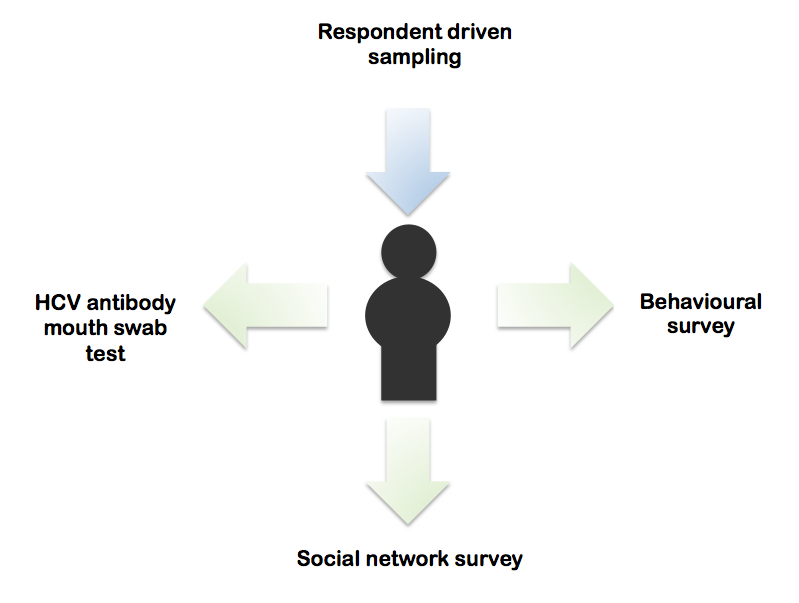 Method
Method
9
7. Greene. Educ Eval Policy Anal. 1989 
8. Hollstein, et al. Mixed Methods Social Networks Research. 2014
Sampling and recruitment
Respondent driven sampling
Conceived in 1997
Recognised method for sampling hard to reach populations
Can provide representative sample in absence of sampling frame9
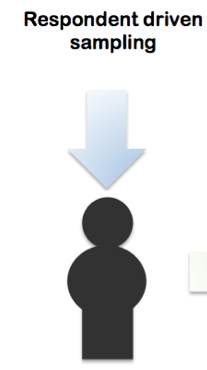 9. Heckathorn DD. Sociol Methodol. 1997
10
Seed
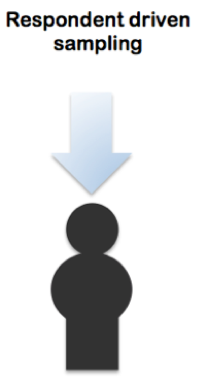 Wave 1
Wave 2
Formative research
Target population
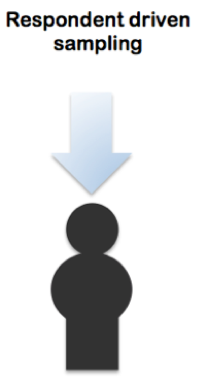 16 semi-structured interviews with purposive selection of PWID
1 focus group with drug support centre staff
Seed selection
Survey venue
Survey incentives
Recruitment coupon design
12
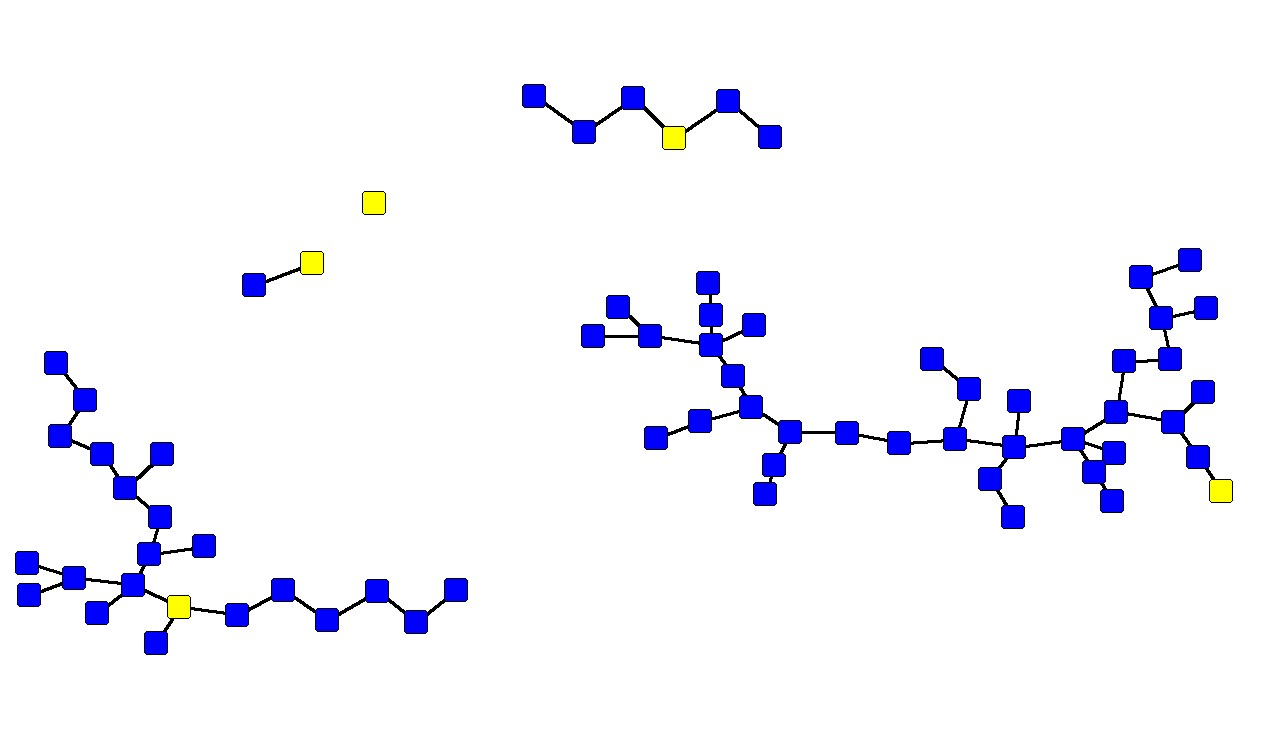 Sampling results
N=69
13
Population demographic estimates
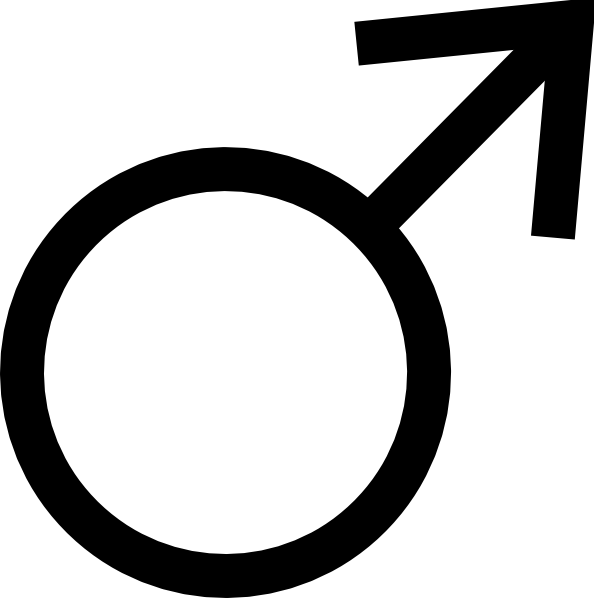 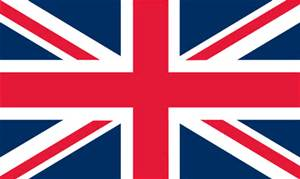 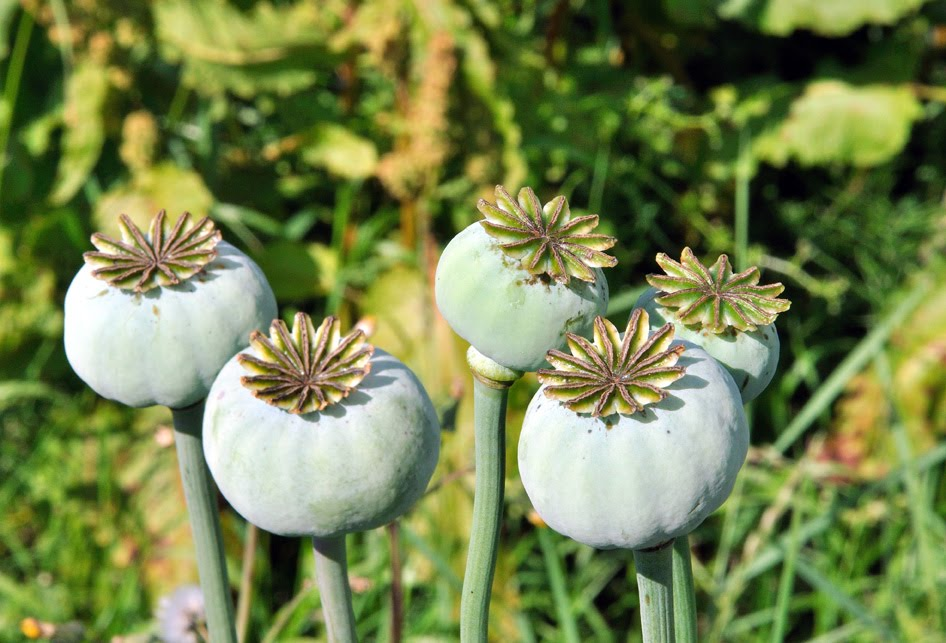 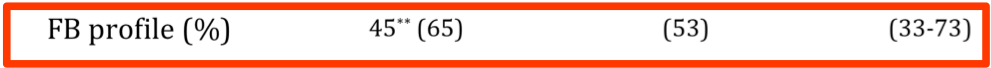 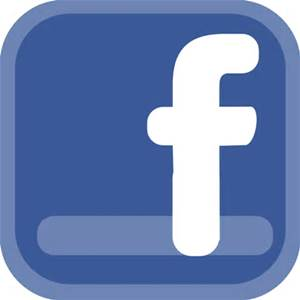 14
Social network survey – data collection
TaR40FCo
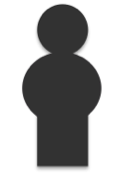 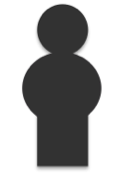 GC38MR
Match!
GC38MR
Initials
Age
Gender
Home town
15
15
Survey network
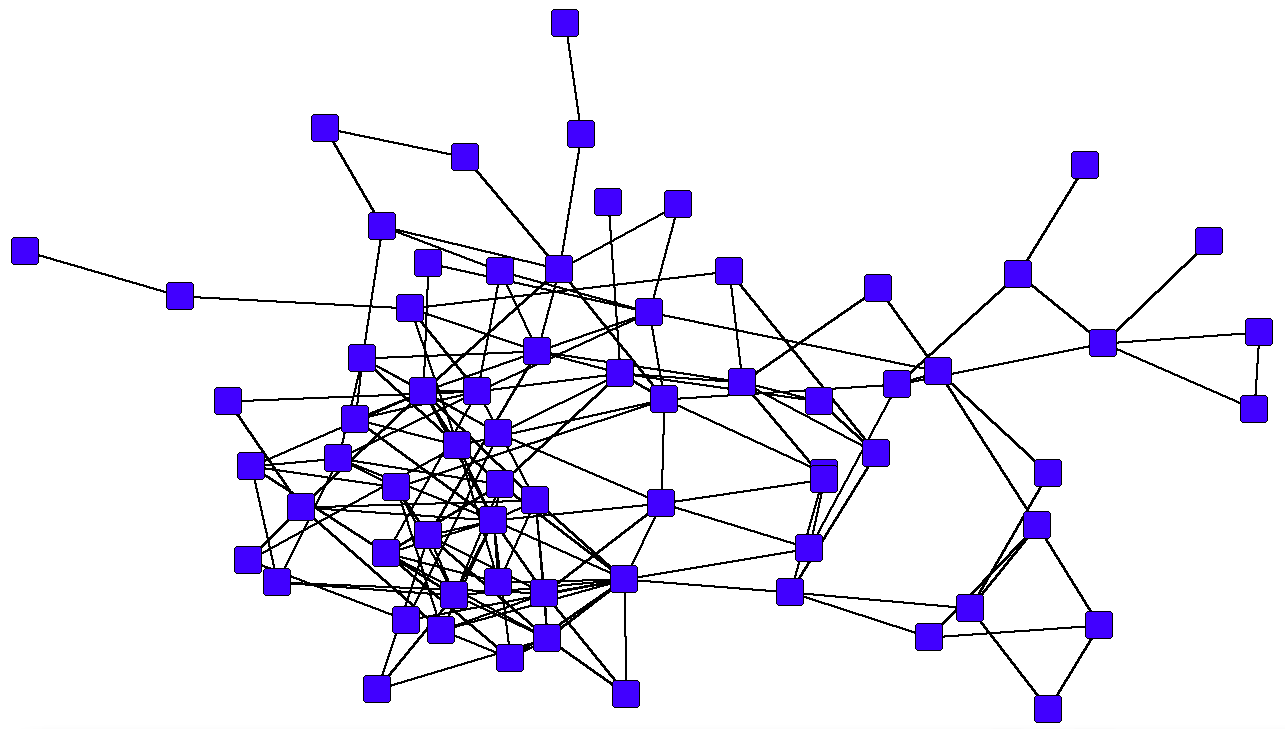 16
Social network survey – network creation
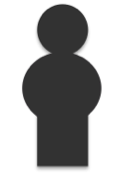 TaR40FCo
?
?
?
Match!
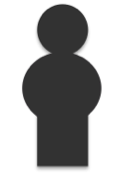 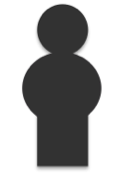 TaR40FCo
TaR40FCo
?
GC38MR
GC38MR
?
?
17
17
[Speaker Notes: Access to participants hidden from researchers]
Survey results – network creation
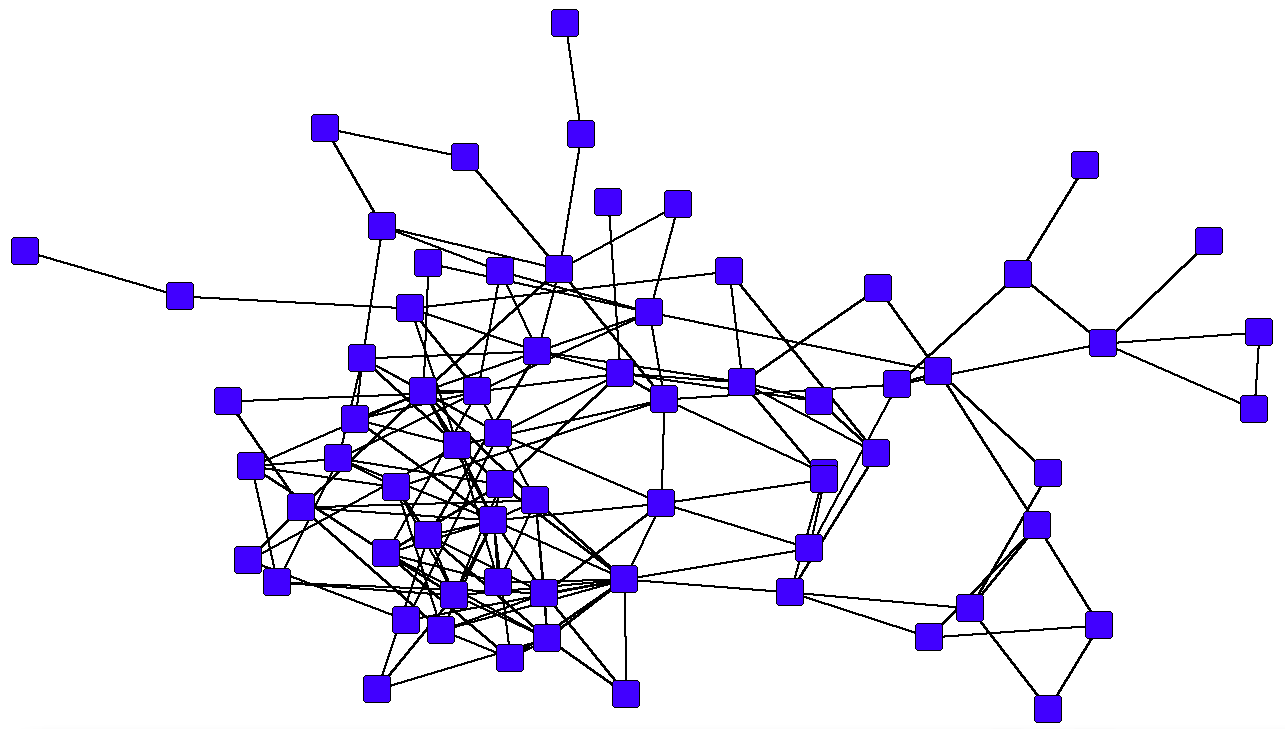 Non-Survey participant
Survey participant
18
PWID with Facebook network ties on the IOW
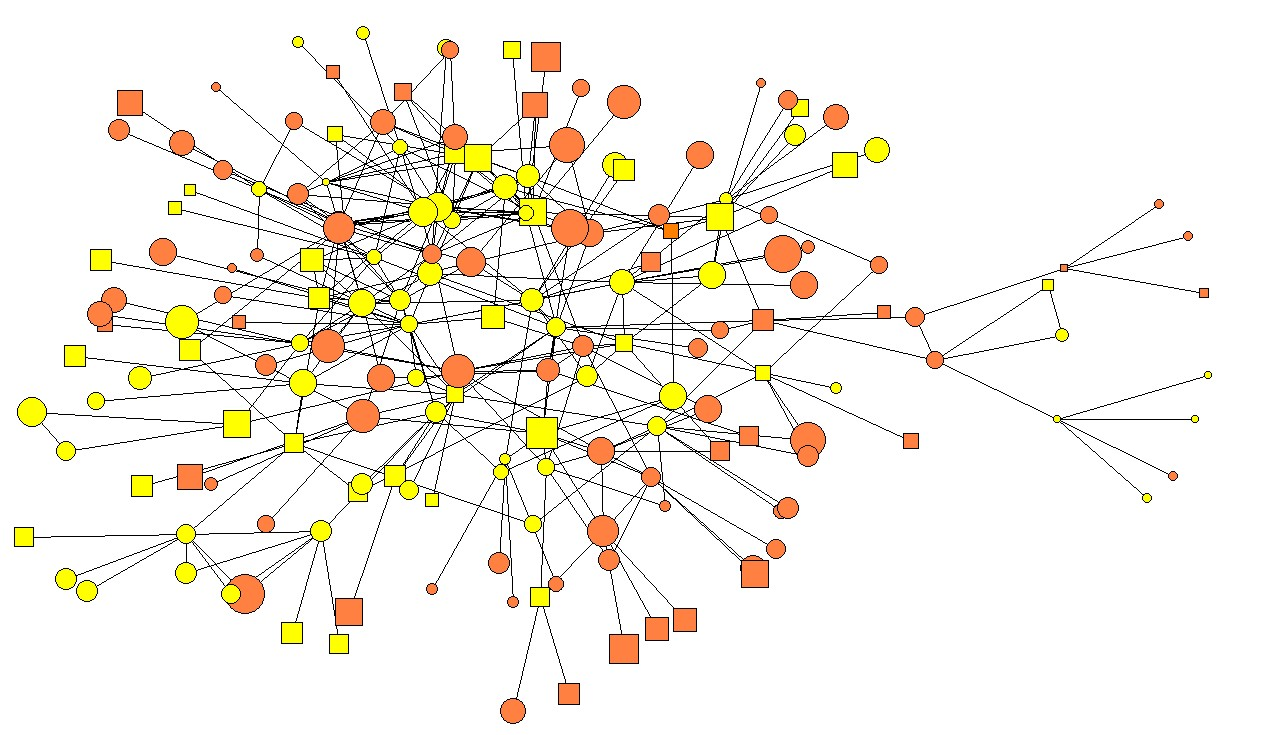 N=179
>Size = increasing age; Yellow = connected via Facebook; Square = female
19
Facebook sub-network of PWID on the IOW
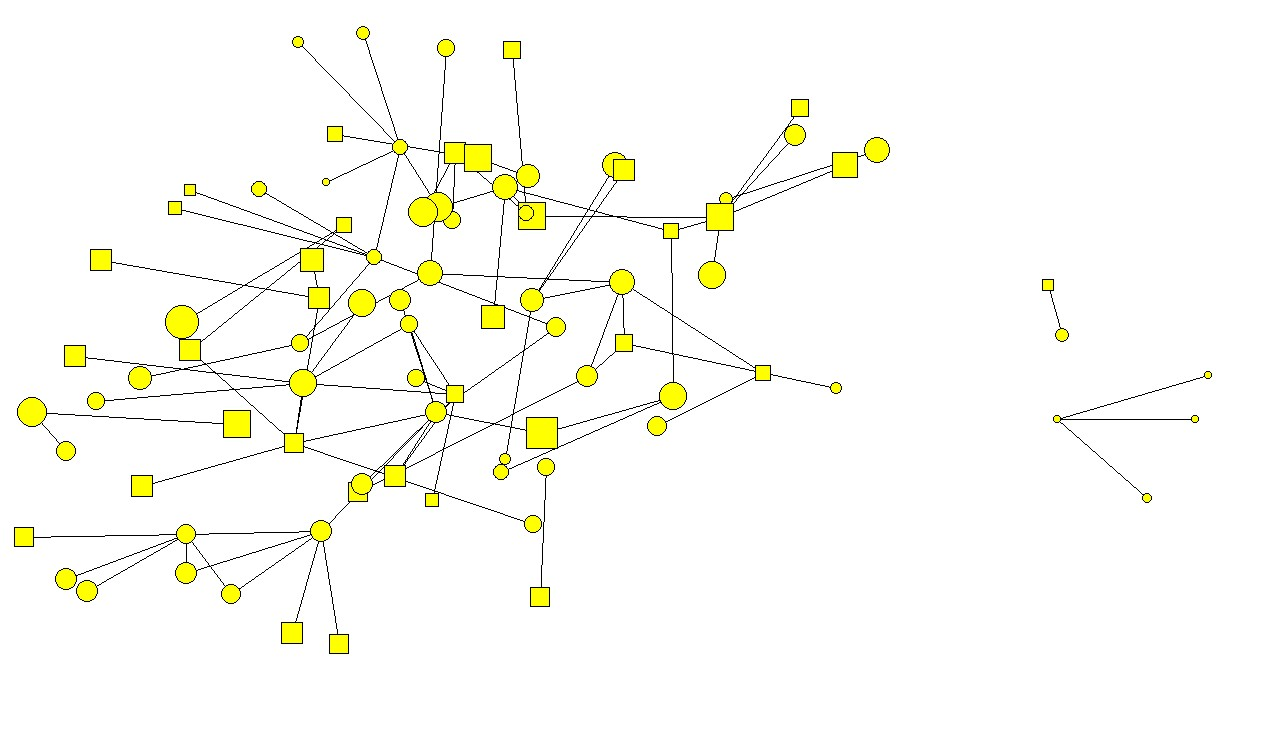 >Size = increasing age; Yellow = connected via Facebook; Square = female
20
Comparing physical and Facebook network members
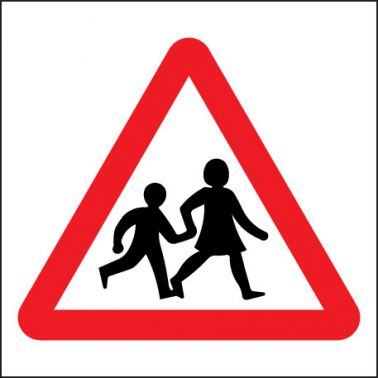 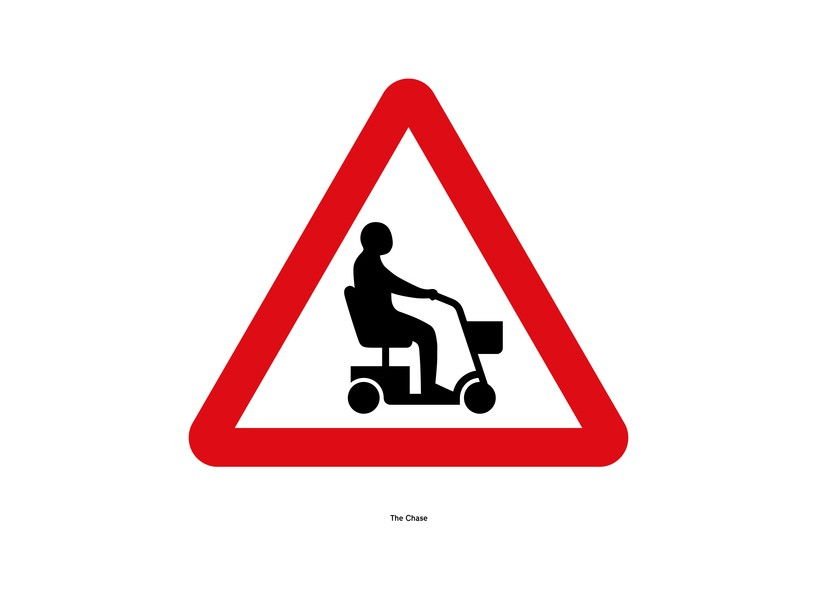 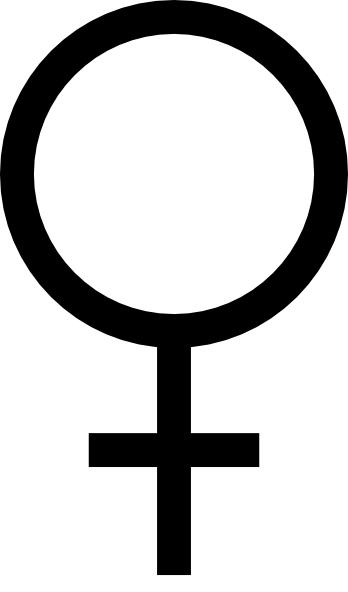 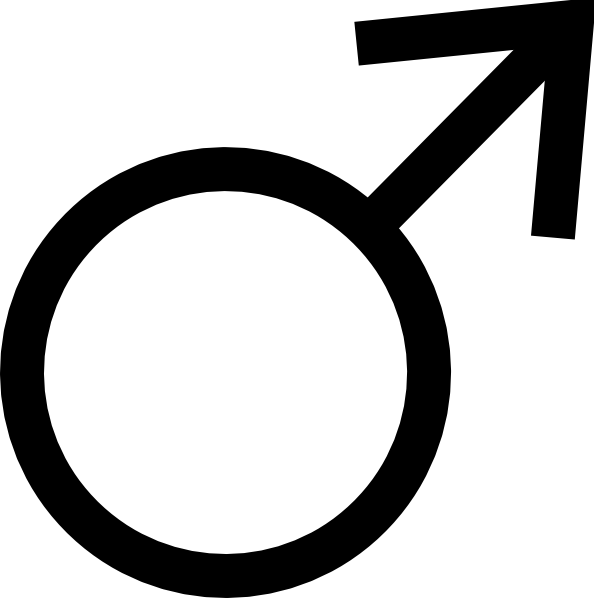 21
Network measure – In-degree centrality
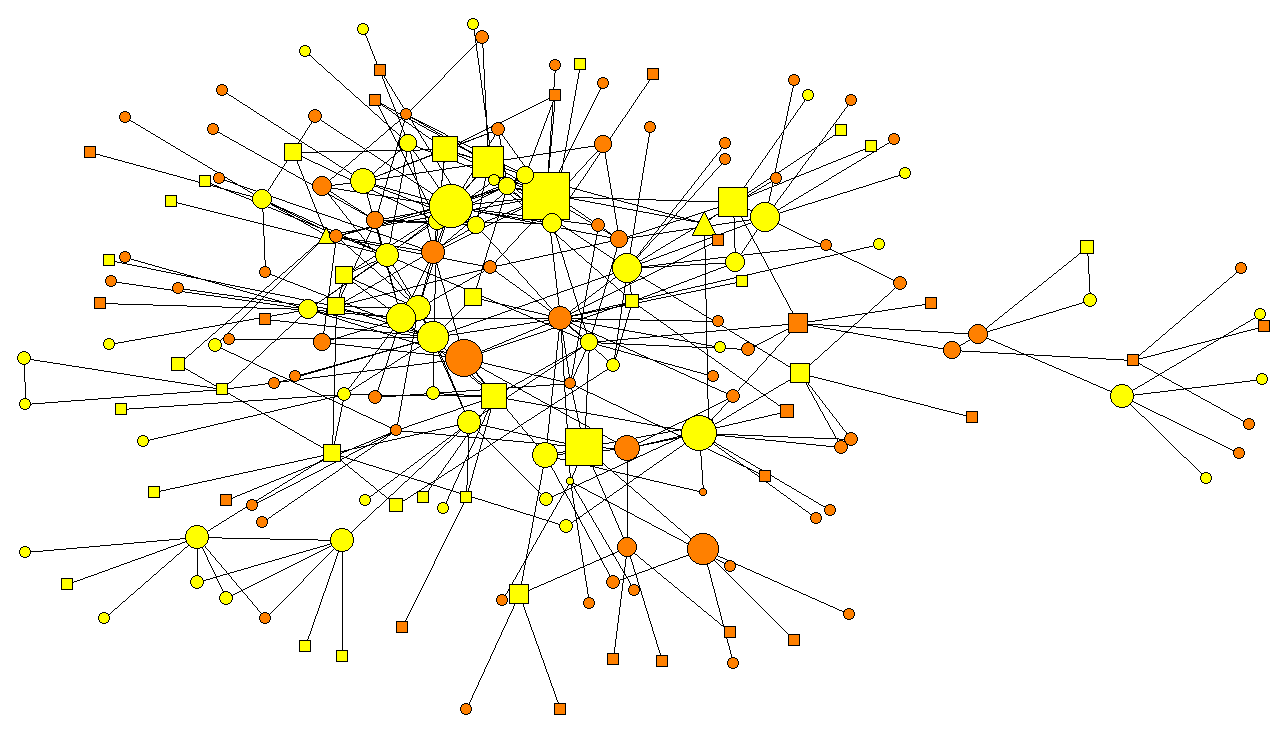 >Size = increasing in-degree centrality; Yellow = connected via Facebook; Square = female
Network measure – In-degree centrality
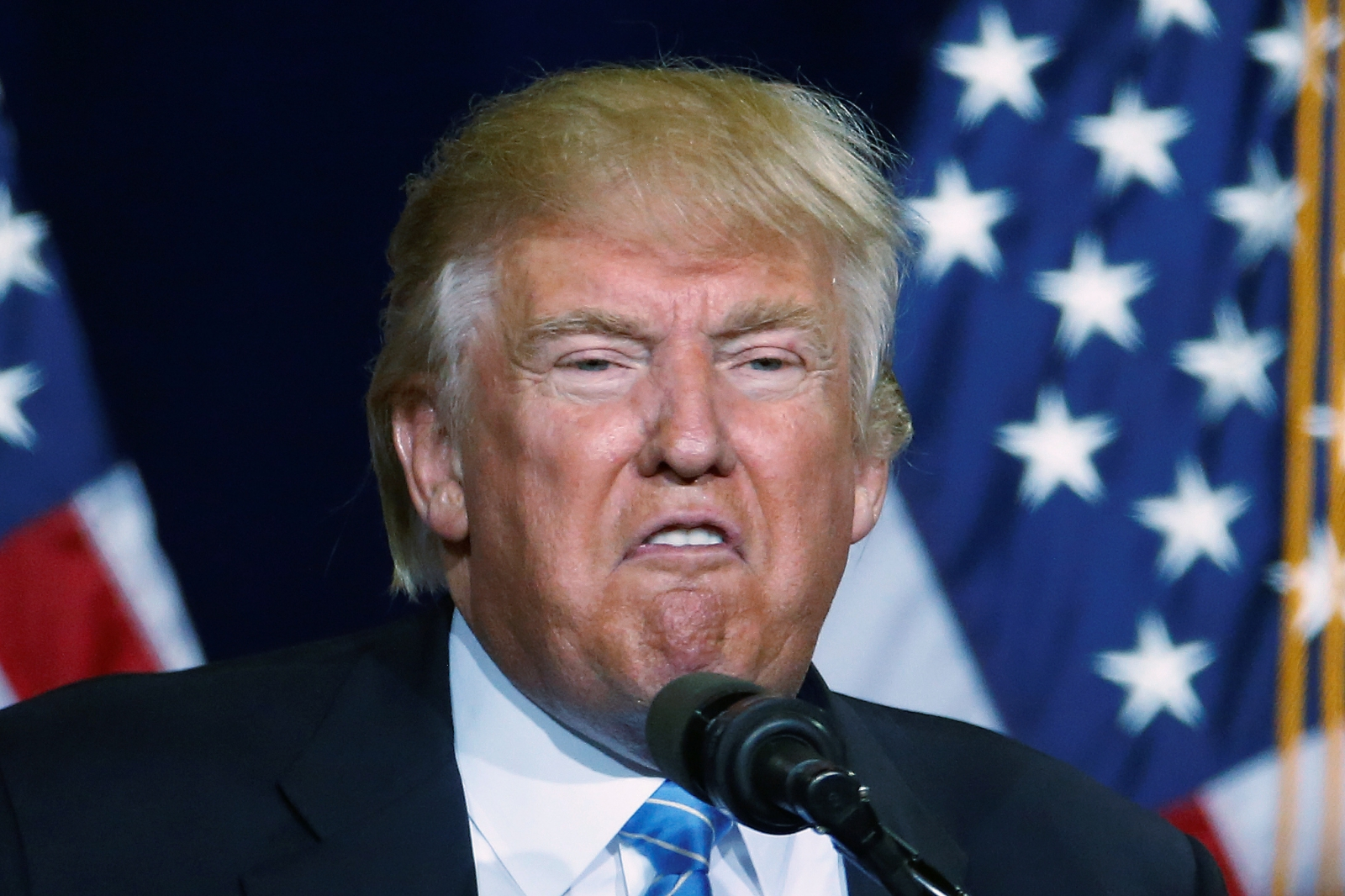 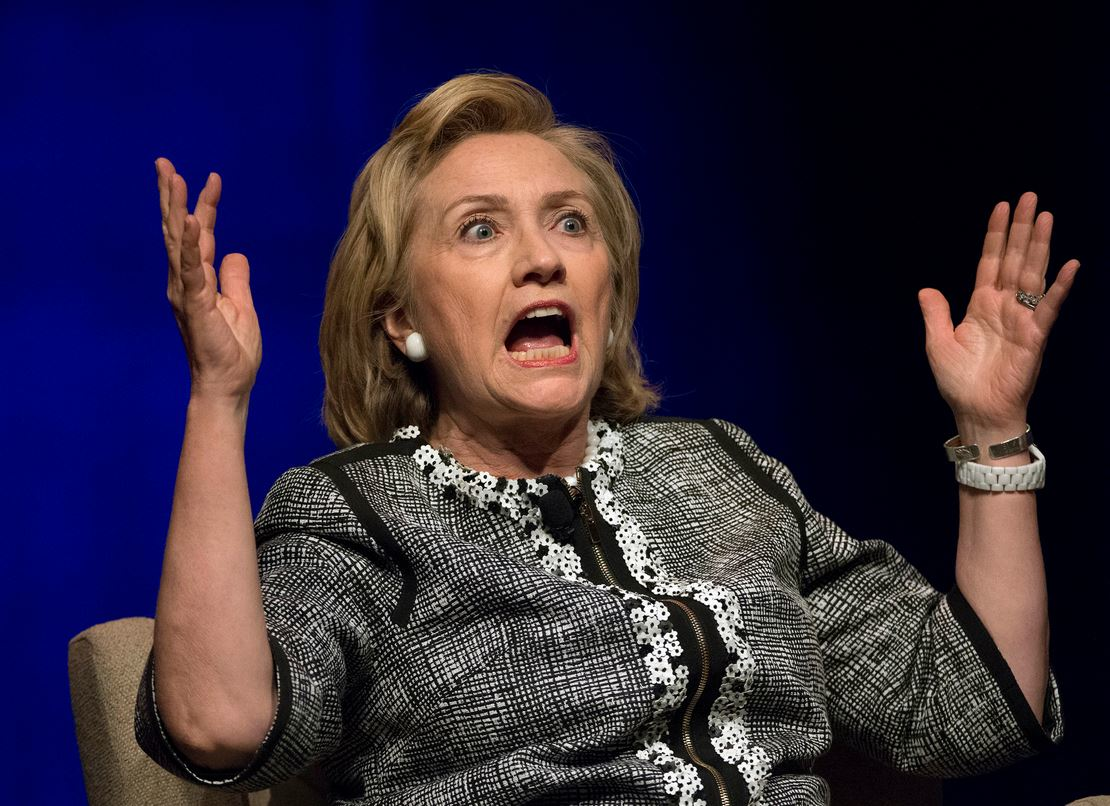 Conclusions
Almost all PWID who have a Facebook profile were connected through FB friendship to another PWID within the physical network 
Facebook connects approx. 50% of PWID in the physical network
Those towards the centre of the physical network are more likely to be connected to other PWID via Facebook
Facebook has the potential to promote HCV in the core of the PWID network on the IOW
24
Limitations
Study conducted in a single (unique?) population
Small target population – wide confidence intervals
Network measures affected by missing data
Reliance on recall and candidness of survey participants
25
Further research opportunities
Explore feasibility of 
Explore how SM connects mainland, urban populations at risk of HCV
Grinder?
Explore how SM is used in different groups of drug users…’legal highs’, anabolic steroids
26
Acknowledgments & Affiliations
NIHR CLAHRC Wessex in partnership with:
Ryan Youde (medical student, University of Southampton)

Research supervisors:
Salim I Khakoo
Julie Parkes
Leonie Grellier

Staff at:
Gibbs and Gurnell pharmacy, Ryde, IOW
Day Lewis Pharmacy, Shanklin, IOW
Regent pharmacy, East Cowes, IOW
IRIS drug support centre, Newport, IOW
St Mary’s Hospital R&D department, IOW
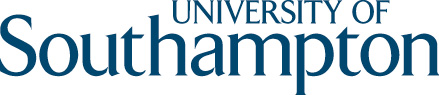 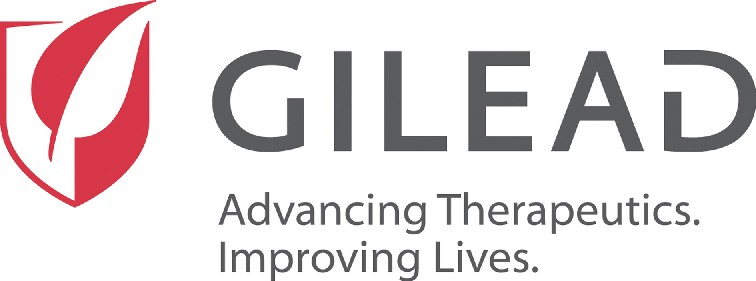 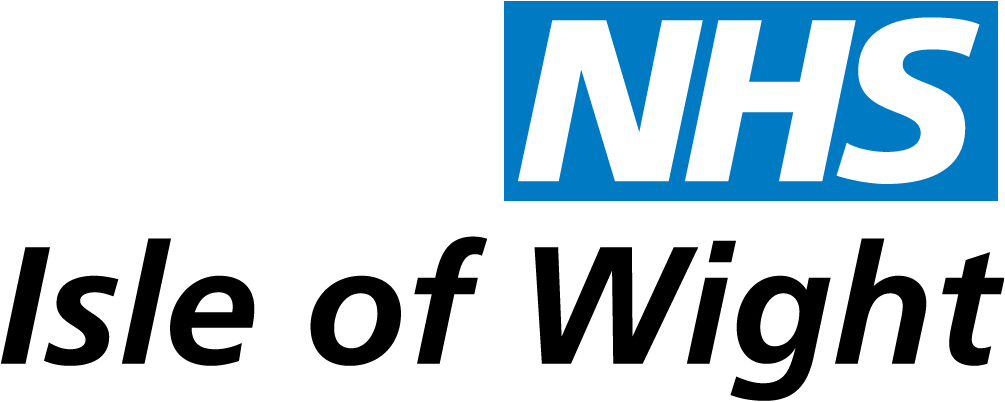 27
References
Stanaway JD, Flaxman AD, Naghavi M, Fitzmaurice C, Vos T, Abubakar I, et al. The global burden of viral hepatitis from 1990 to 2013: findings from the Global Burden of Disease Study 2013. Lancet. Elsevier; 2016 Jul;0(0):988–97
Public health England. Report on Hepatitis C. 2015. Available online:
Innes H, Goldberg D, Dillon J, Hutchinson SJ. Strategies for the treatment of Hepatitis C in an era of interferon-free therapies: what public health outcomes do we value most? Gut. BMJ Publishing Group Ltd and British Society of Gastroenterology; 2015 Nov;64(11):1800–9.  
Friedman et al. Networks and HIV risk: an introduction to social network analysis for harm reductionists. International Journal of Drug Policy 9 (1998) 461–469 
Booth RE, Lehman WEK, Latkin CA, et al. Individual and Network Interventions With Injection Drug Users in 5 Ukraine Cities. Am J Public Health. 2011;101(2):336-343
28
References
6. Laranjo L, Arguel A, Neves AL, Gallagher AM, Kaplan R, Mortimer N, et al. The influence of social networking sites on health behavior change: a systematic review and meta-analysis. J Am Med Inform Assoc [Internet]. 2014;1–10. Available from: http://www.ncbi.nlm.nih.gov/pubmed/25005606  
7.Greene JC, Caracelli VJ, Graham WF. Toward a Conceptual Framework for Mixed-Method Evaluation Designs. Educ Eval Policy Anal. 1989;11(3):255-274. 
8. Hollstein B. Mixed methods in social networks research an introduction. In: Dominguez Silvia, Hollstein B, eds. Mixed Methods Social Networks Research. 1st ed. New York: Cambridge University Press; 2014:3-32. 
9. Heckathorn DD. SNOWBALL VERSUS RESPONDENT-DRIVEN SAMPLING. Sociol Methodol. 2011;41(1):355-366.
29